PRÁCE UČITELE S KURIKULEM Výukové cíle a didaktická analýza učivaPřednáška – říjen 2024
hh
Cíl přednášky
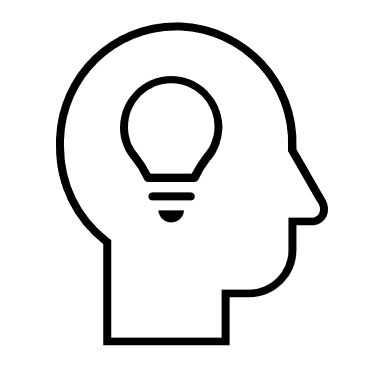 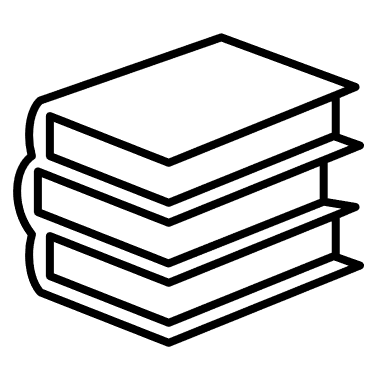 hh
Připomínám texty ke studiu:
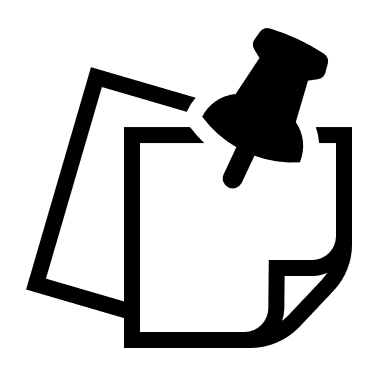 Povinná:
Pasch, M., & al. (1998). Od vzdělávacího programu k vyučovací hodině. Praha: Portál.Vališová, A. & Kovaříková, N. (2021). Obecná didaktika a její širší pedagogické souvislosti v úkolech a cvičeních. Praha: Grada.
Od vzdělávacího programu k vyučovací hodině : jak pracovat s kurikulem / Autor: Pasch, Marvin Vydáno: (1998)  https://katalog.muni.cz/Record/MUB01000441636, 
k dispozici také na E-prezenčce – odkaz je v knihovním katalogu, přes UČO. 
Doporučená:
Janík, T. (2021). Vše pro výchovu – lekce z pedagogiky. Brno: MUNI.Kratochvílová, J. (2011). Systém hodnocení a sebehodnocení žáků. Brno: MSD.Skalková, J. (2007). Obecná didaktika. Praha: Grada.Fletcher - Wood, H. (2021). Responzivní výuka. Praha: Universum.
hh
Christella D.,Moody, Alane J. Stark ,Georgea M. Langer, Trevor G. Gardner, Marvin Pasch
Obsah: 
návrh vzdělávacího programu, 
nové přístupy k evaluaci, 
výběr a realizace učebních činností, 
návrh tematického celku a vyučovací hodiny, induktivní, sociální a individuální formy práce, 
žáci postižení, nadaní, z odlišného etnika, 
klima třídy a kázeň, 
přehled programů pro řízení třídy.  

PŘÍKLADY, CVIČENÍ, SCHÉMATA I OBRÁZKY.
hh
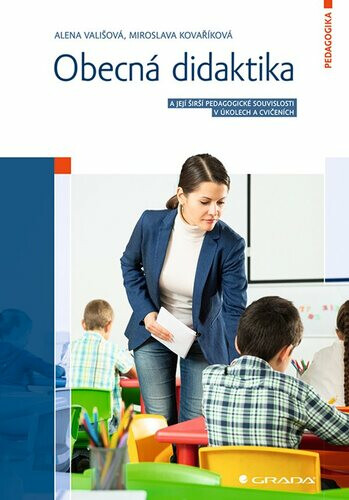 Studijní text s potřebnými definicemi, 
množstvím úkolů k samostatnému řešení 
příkladů z praxe, 
doplňující texty, shrnutí tématu, klíčová slova a komentář s  možným řešením úkolů
další rozšiřující informace.
hh
Kurikulum a kurikulární činnosti učitele
Kurikulum 
to, co si má žák osvojit v rámci školního vzdělávání (ZV, SV,…). 
odpovědí na otázku: CO – JAK – PROČ –  S JAKÝM CÍLEM – ZA JAKÝCH  PODMÍNEK  A S JAKÝMI OČEKÁVANÝMI EFEKTY si má žák ve škole osvojit, v čem se má rozvinout (Průcha, J. a kol., 2003).
Kurikulární činnosti učitele
profesionální aktivity a s nimi spojené dovednosti, které učitel využívá při projektování výuky (tvorba tematického plánu, příprava na vyučování, tvorba vzdělávacího  programu = psychodidaktická transformace učiva).
práce s RVP a ŠVP, tvorba tematického plánu a příprava na výuku 
https://msmt.gov.cz/vzdelavani/skolstvi-v-cr/skolskareforma/ramcove-vzdelavaci-programy
hh
Co nás čeká?
Kurikulární obsahy:uspořádány zpravidla do vzdělávacích oblastí nebo vyučovacích oborů, předmětů…;Jak vznikají?
Vyučovací předměty:
 „vymezuji rámec učiva a zároveň poskytují předpoklady pro odbornost výuky tím, že jsou zakotveny v jednotlivých specializovaných oborech“ (Slavik, 1999, s. 220).
způsoby myšleni o určitých jevech; nejsou vědami v „kapesním vydání
Vztah obor – vyučovací předmět jako klíčový problém tvorby kurikula.
hh
Ontodidaktika
Oborové obsahy:
fakta, pojmy, struktury oborů
vědeckých, uměleckých, 
technických a jiných;
analýza obsahů vědních oborů
s cílem jejich didaktické 
interpretace.
hh
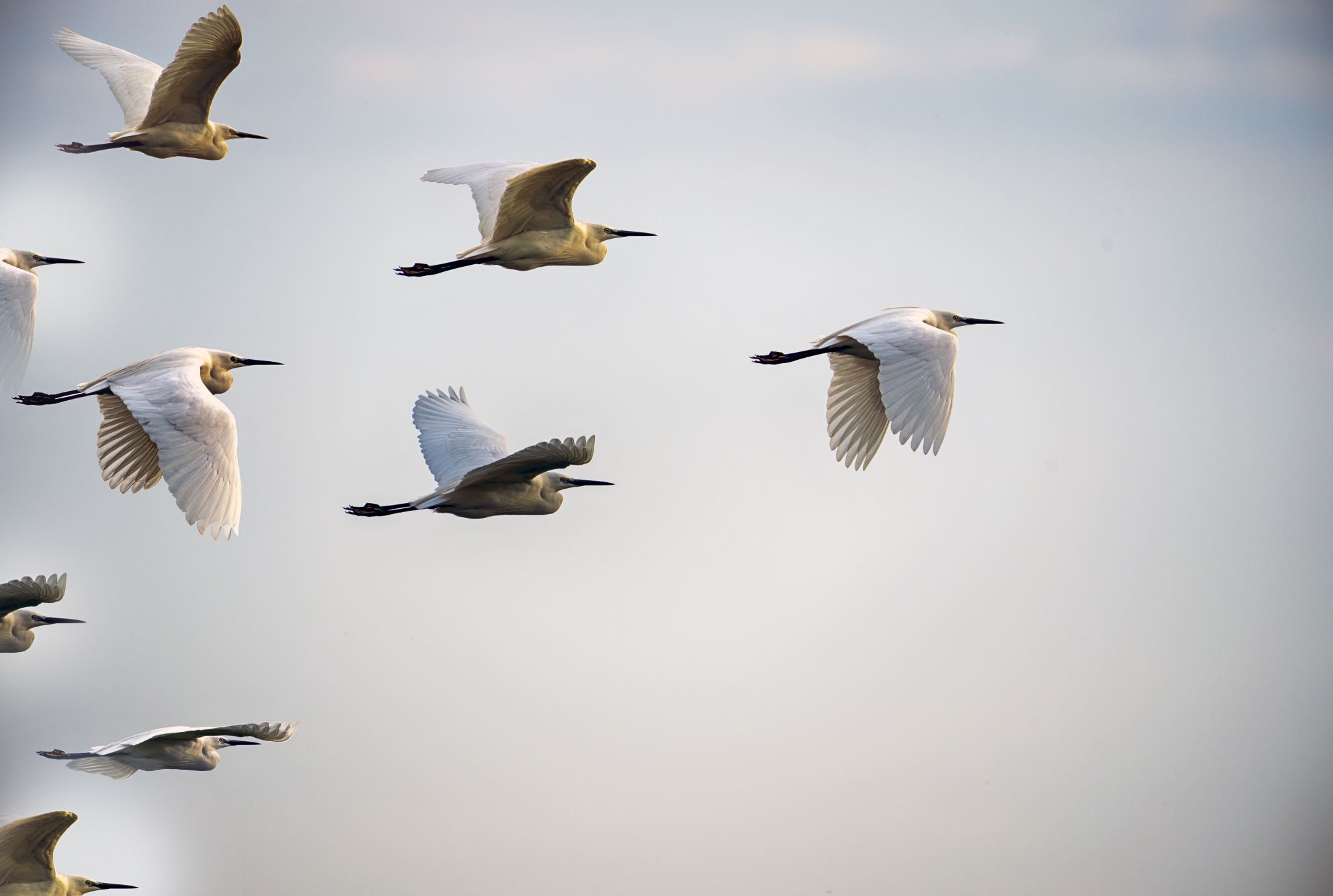 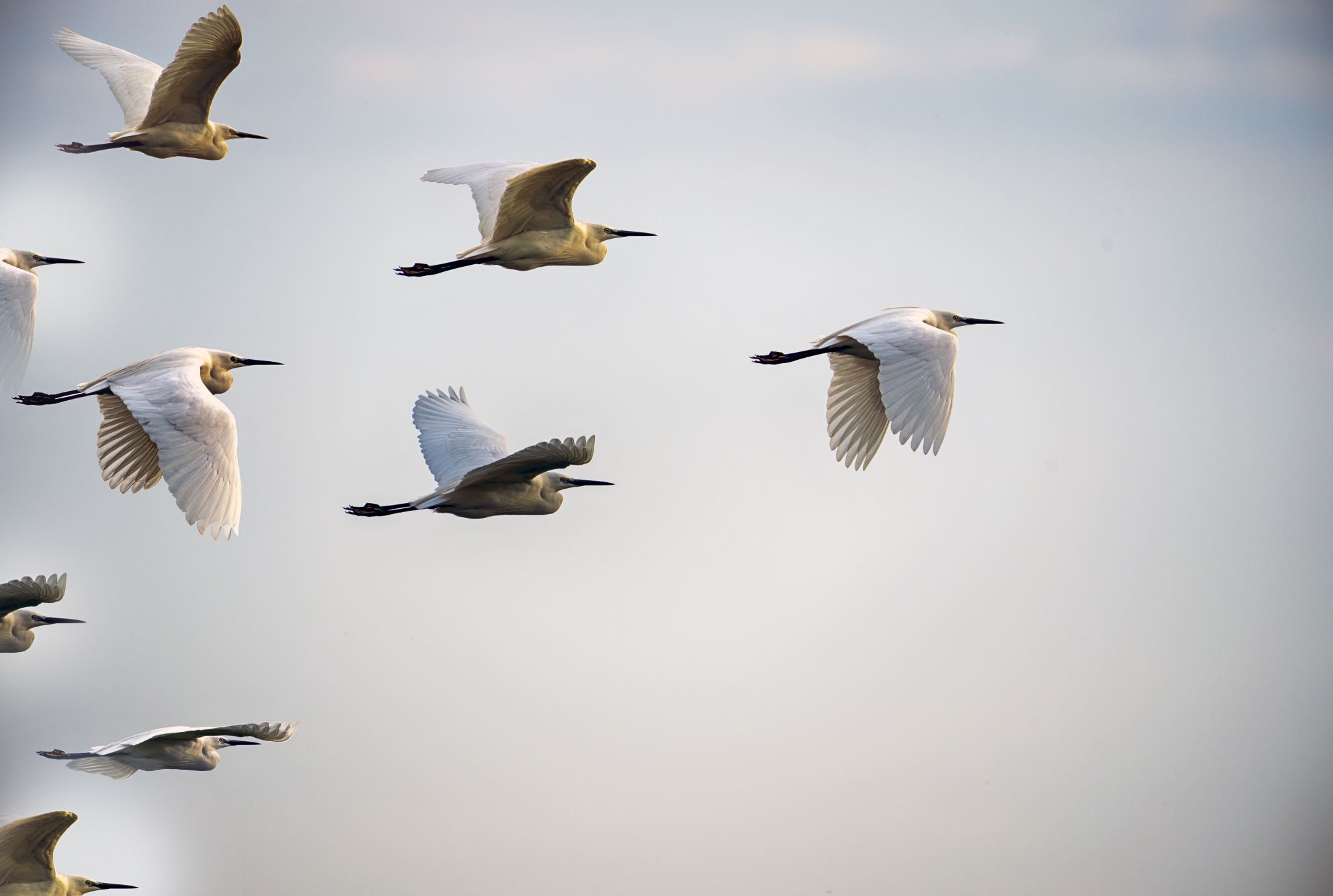 Legitimizace obsahu aneb proč tomu vyučovat?Příklad:Proč se učím přírodopis?
... dokážu uvést příklady toho, jak se savci přizpůsobili podmínkám, ve kterých žijí
... rozpoznám zástupce jednotlivých skupin savců
... budu umět vysvětlit rozdíl ve vývinu mláděte vačnatců a placentálů
... porozumím chování zvířat, dokážu odhadnout jejich reakci
... naučím se pozorovat chování zvířat v přírodě
hh
Proč se učím přírodopis?
... seznámím se s předky člověka a dokážu popsat vývoj člověka až do současnosti
... budu vědět, proč mě trápí některé nemoci, a dovím se, jak jim mohu předcházet
... porozumím tomu, proč jsem podobná(ý) v některých znacích svým rodičům
... budu umět poskytnout první pomoc zraněnému člověku
... uvědomím si, jak je důležité pečovat o své zdraví a dobrou kondici
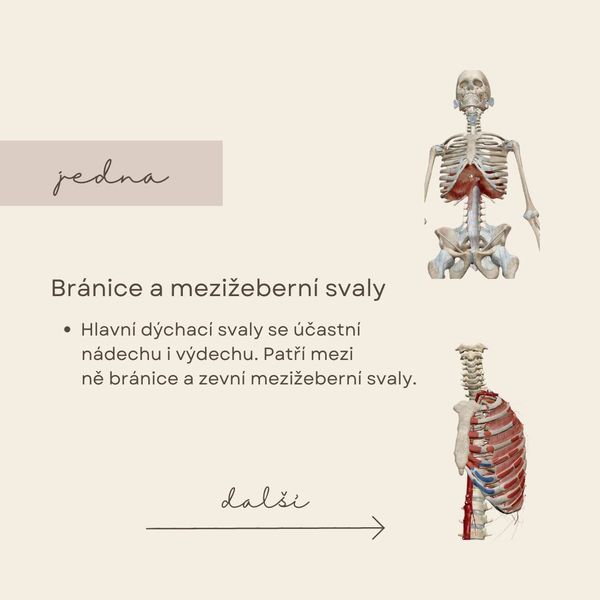 hh
https://slideplayer.cz/slide/15449519/93/images/5/Pro%C4%8D+se+u%C4%8D%C3%ADme+d%C4%9Bjepis+Hledat+p%C5%99%C3%AD%C4%8Diny+ud%C3%A1lost%C3%AD.jpg
hh
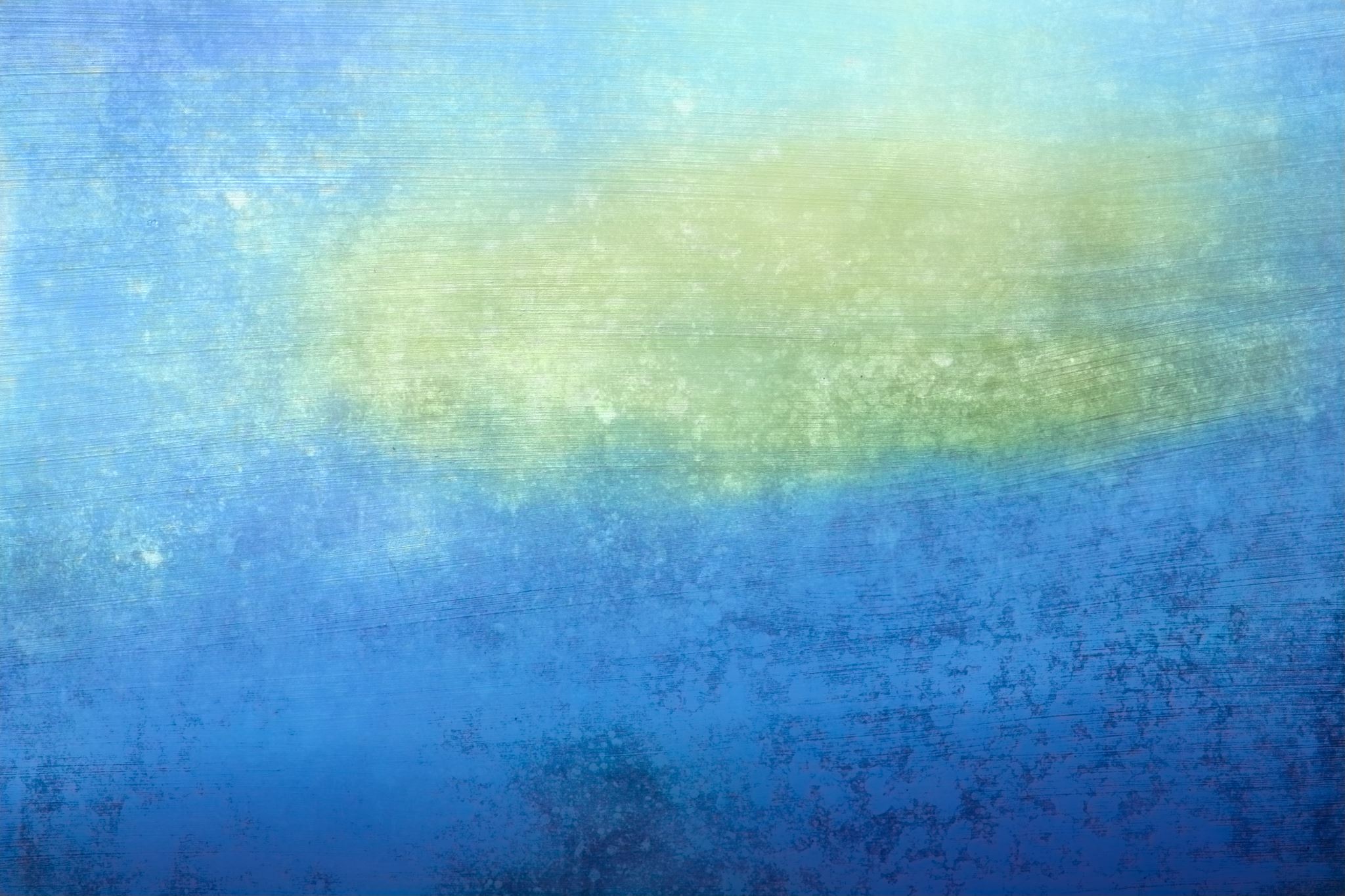 Proč se učíme fyziku? O čem fyzika je?
hh
Rámcové vzdělávací programy jako kurikulární dokumenty
https://msmt.gov.cz/vzdelavani/skolstvi-v-cr/skolskareforma/ramcove-vzdelavaci-programy
RVP_ZV_2023_zmeny.pdf (edu.cz)

Vzdělávací oblast: Člověk a příroda 
Vzdělávací obory: Fyzika, Chemie, Přírodopis a Zeměpis.
Očekávané výstupy.
Vzdělávací obsah vzdělávacího oboru - učivo.

(s. 69)
hh
SMĚSI - Očekávané výstupy
hh
Učivo
Směsi – různorodé, stejnorodé roztoky; 
hmotnostní zlomek a koncentrace roztoku; 
koncentrovanější, zředěnější, nasycený a nenasycený roztok; oddělování složek směsí (usazování, filtrace, destilace, krystalizace, sublimace) 
Voda – destilovaná, pitná, odpadní; výroba pitné vody; čistota vody 
Vzduch – složení, čistota ovzduší, ozonová vrstva
https://gymnaziumvodnany.cz/2020/09/01/tematicky-plan-1-vg/
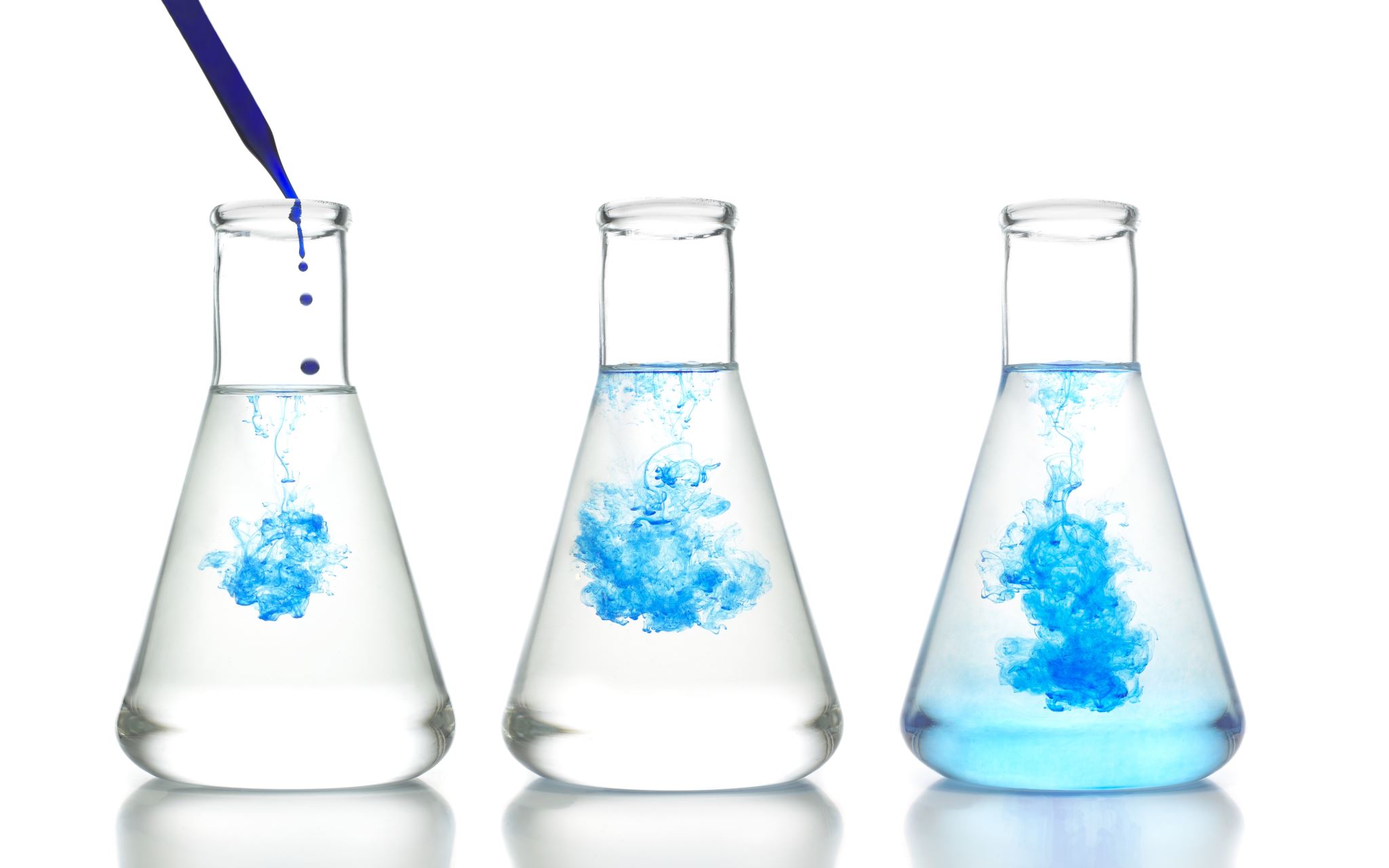 hh
Didaktická analýza učiva (pojmová, operační, mezipředmětová)
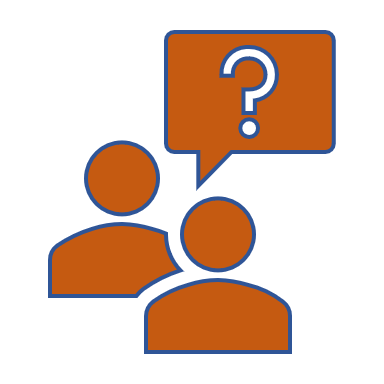 analytická myšlenková činnost učitele nad učební látkou (tématem), 
aby objevil a realizoval veškerý její výchovný a vzdělávací potenciál (podle J. Skalkové). 
projektová a hodnotící činnost učitele, který při přípravě na hodinu zvažuje výchovný a vzdělávací potenciál učiva.
hh
Učivo
    poznatky (definice, data, poučky, zákony, pravidla, reálie), jejichž osvojením se v žákově poznatkové sféře vytvoří vědomosti;
 
          činnosti (aktivity, cvičení, trénink, výkony), jejichž opakovaným prováděním se dosáhne určitých žádoucích dovedností v intelektuální, motorické nebo psychomotorické úrovni žáka, v některých případech (při větším počtu opakování) i zautomatizovaných struktur, tj. návyků;
hh
Učivo
    logické operace a myšlenkové pochody a postupy k pochopení nového učiva a jeho souvislostí; mají formativní význam, učí žáka myslet a hledat řešení a postupy; 
        výchovné momenty, obohacující a rozvíjející emotivní sféru člověka, prožívání citů a emocí, estetických vjemů a prožitků;
        volní prvky k rozvíjení určité míry snahy, vytrvalosti a vůle k pochopení nového a k překonání překážek.
hh
DIDAKTICKÁ ANALÝZA UČIVA
Kardiovaskulární
soustava
ONEMOCNĚNÍ
- Prevence
SRDCE
- Uložení
- Stavba
- Funkce
- Výživa 
- Řízení 
- Tepová frekvence
CÉVY
- Typy:
→ Tepny
→ Vlásečnice
→ Žíly
- Stavba
- Funkce
KREVNÍ OBĚH
→ Velký
→ Malý
- Tep
- Krevní tlak
KREV
- Funkce
- Složení
- Krevní elementy
→ Krevní plazma
→ Červené krvinky
→ Bílé krvinky
→ Krevní destičky
hh
Struktura učiva
hh
Příklady
hh
Výukový cíl
Požadavky na formulaci výukového cíle
Formulován „v jazyce žákova výkonu“ – „co má žák umět udělat“. To, co si mají z výuky žáci „odnést“ (nikoli to, co chce učitel „odučit“).
přiměřený (věku a možnostem žáků),
kontrolovatelný (vyjádřený jako pozorovatelná činnost žáka, užití tzv. aktivních sloves – viz Bloomova taxonomie cílů aj.),
konzistentní (prostupný – nižší cíle směřují k dosažení vyšších a naopak),
jednoznačný – formulace  cíle by neměla připouštět různé interpretace.
Struktura cílů
Kognitivní – intelektuální (znalosti a kognitivní dovednosti) -Žák vysvětlí rozdíl mezi nerostem a horninou.
Psychomotorická  - dovednosti týkající se smyslového vnímání, pohybů a vzájemné koordinace vjemů s pohyby atd. Žák zhotoví model… 
Postojová - afektivní – výchovná - zájmy, pozornost, estetické cítění, morální postoje, pocity, názory a hodnoty. ocení význam/důležitost … 
   Žák vnímá estetickou hodnotu uměleckého díla… 
Sociální – komunikace, spolupráce Žák spolupracuje ve skupině na úkolu z projektu.
Struktura cílů kognitivních – intelektuálních (pro oblasti znalostí a kognitivních dovedností)
Psychomotorická doména
Dovednosti smyslového vnímání, pohybů a vzájemné koordinace vjemů s pohyby atd. 
Např.: 
Žák nakreslí schéma krevního oběhu… 
Žák zhotoví model… 
Žák dokáže letovat součástky k elektrickému obvodu (Petty, 2013, s. 394). 
Žák dokáže opravit nesprávně instalovaný žebřík (Petty, 2013, s. 397).
Postojová - afektivní – výchovná doména
Zájmy, pozornost, estetické cítění, morální postoje, pocity, názory a hodnoty. 
Např.: Žák ocení význam/důležitost … 
• Žák vnímá estetickou hodnotu uměleckého díla… 
• Žák citově reaguje na …, 
• Žák vidí morální dilema v jednání …, 
• Žák spolupracuje ve skupině na úkolu z projektu
Sociální – komunikace, spolupráce.
Nejčastější chyby při formulaci výukového cíle
Náročnost výukových cílů
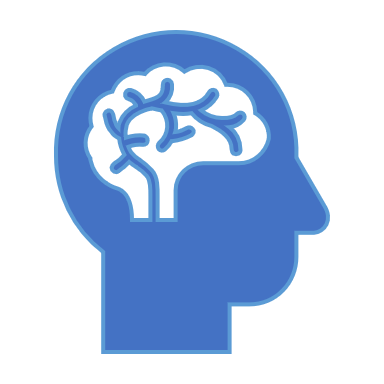 Bloomova taxonomie – kognitivní náročnost
(zapamatování – pochopení – aplikace – analýza – hodnocení - tvořivost).
H. Dave – psychomotorická doména (dovednosti)
(nápodoba – cvičení – zpřesňování – koordinace – automatizace).
Kratwohl a kol. – afektivní doména (vnímání – reakce – ocenění – organizování – zvnitřnění).
Ke studiu
Microsoft Word - Vyukove_cíle_I (muni.cz)


Taxonomie | Studentům pedagogiky (skolni.eu)
Sedm pravidel kognitivně náročné výuky Švaříček, R. (2013). Sedm pravidel kognitivně náročné výuky. Komenský, Brno: Masarykova univerzita, 138/ 1, s. 11-17.
hh
https://pixaba­y.com/cs/r%C5­%AF%C5%BEe-pupen-%C5%99%C3%ADzen%C3%AD-podzim-mokr%C3%BD-3034319/
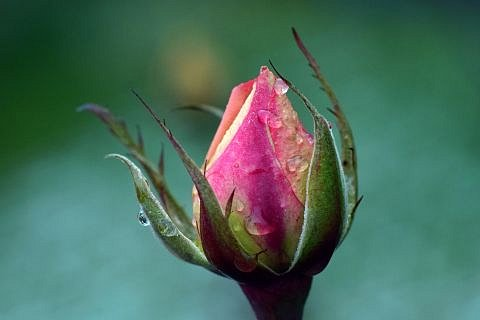 Děkuji za pozornost 
a věřím, že společně zvládneme nejen úkol, protože jsme trpěliví…
hh